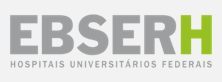 ESTRUTURA ORGANIZACIONAL – ADMINISTRAÇÃO CENTRAL
ASSEMBLEIA GERAL
CONSELHO
FISCAL
CONSELHO DE ADMINISTRAÇÃO
DIRETORIA EXECUTIVA
AUDITORIA INTERNA
OUVIDORIA-GERAL
COMITÊ DE PESSOAS, ELEGIBILIDADE, SUCESSÃO E REMUNERAÇÃO
CONSELHO CONSULTIVO
COMITÊ DE AUDITORIA
COMISSÃO DE ÉTICA
AUDITORIA ADJUNTA
PRESIDÊNCIA
ASSESSORIA
SERVIÇO DE AUDITORIA
COORDENADORIA DE COMUNICAÇÃO SOCIAL
CHEFIA DE GABINETE
COORDENADORIA DA CORREGEDORIA-GERAL
CONSULTORIA JURÍDICA
ASSESSORIA PARLAMENTAR
ASSESSORIA DE INTELIGÊNCIA DE DADOS
ASSESSORIA DA CONSULTORIA JURÍDICA
ASSESSORIA
ASSESSORIA TÉCNICA
DIVISÃO JURÍDICA DE CONTROLADORIA
DIVISÃO JURÍDICA DE PROCESSOS ESTRUTURANTES
SERVIÇO DE PROMOÇÃO INSTITUCIONAL
SERVIÇO DE                                IMPRENSA E INFORMAÇÃO ESTRATÉGICA
SERVIÇO DE PRODUÇÃO DE CONTEÚDO
SECRETARIA-GERAL
ASSESSORIA DE CONFORMIDADE, CONTROLE INTERNO E GERENCIAMENTO DE RISCOS
DIVISÃO JURÍDICA DE INOVAÇÃO, PROJETOS E ESTUDOS
UNIDADE JURÍDICA DE APOIO ADMINISTRATIVO E CÁLCULOS
UNIDADE DE INPRENSA E INFORMAÇÃO ESTRATÉGICA 1
UNIDADE DE EVENTOS E COMUNICAÇÃO INTERNA
UNIDADE DE REPORTAGEM
UNIDADE DE AUDIO VISUAL E REDES SOCIAIS
UNIDADE DE INPRENSA E INFORMAÇÃO ESTRATÉGICA 2
SERVIÇO JURÍDICO DE CONSULTIVO
SERVIÇO JURÍDICO DE CONFORMIDADE
SERVIÇO JURÍDICO DE CONTENCIOSO GERAL
SERVIÇO JURÍDICO DE CONTENCIOSO TRABALHISTA
SETOR JURÍDICO TRABALHISTA DE TRIBUNAIS SUPERIORES
DIVISÃO JURÍDICA DE CONSULTIVO GERAL
DIVISÃO JURÍDICA DE CONTENCIOSO JUDICIAL
DIVISÃO JURÍDICA DE INTEGRIDADE
UNIDADE DE APOIO OPERACIONAL 1
UNIDADE DE COMUNICAÇÃO REGIONAL 1
UNIDADE DE COMUNICAÇÃO REGIONAL 8
UNIDADE DE COMUNICAÇÃO REGIONAL 15
UNIDADE DE COMUNICAÇÃO REGIONAL 22
UNIDADE DE COMUNICAÇÃO REGIONAL 29
DIVISÃO JURÍDICA TRABALHISTA REGIONAL 1
SETOR JURÍDICO DE ATENÇÃO À SAÚDE
SETOR JURÍDICO DE PROCEDIMENTOS DISCIPLINARES
SETOR JURÍDICO DE JUDICIAL ADMINISTRATIVO
UNIDADE DE APOIO OPERACIONAL 2
UNIDADE DE COMUNICAÇÃO REGIONAL 2
UNIDADE DE COMUNICAÇÃO REGIONAL 9
UNIDADE DE COMUNICAÇÃO REGIONAL 16
UNIDADE DE COMUNICAÇÃO REGIONAL 23
UNIDADE DE COMUNICAÇÃO REGIONAL 30
SETOR JURÍDICO DE ENSINO, PESQUISA E INOVAÇÃO
SETOR JURÍDICO TRABALHISTA REGIONAL 1
SETOR JURÍDICO DE JUDICIALIZAÇÃO DA SAÚDE
DIVISÃO JURÍDICA DE APOIO À GOVERNANÇA DA REDE
UNIDADE DE APOIO OPERACIONAL 3
UNIDADE DE COMUNICAÇÃO REGIONAL 3
UNIDADE DE COMUNICAÇÃO REGIONAL 10
UNIDADE DE COMUNICAÇÃO REGIONAL 17
UNIDADE DE COMUNICAÇÃO REGIONAL 24
UNIDADE JURÍDICA TRABALHISTA REGIONAL 1
SETOR JURÍDICO DE PESSOAL
DIVISÃO JURÍDICA DE CONTENCIOSO DE PESSOAL
SETOR JURÍDICO DE APOIO À REDE
DIVISÃO JURÍDICA DE LICITAÇÕES E CONTRATAÇÕES
UNIDADE DE APOIO OPERACIONAL 4
UNIDADE DE COMUNICAÇÃO REGIONAL 4
UNIDADE DE COMUNICAÇÃO REGIONAL 11
UNIDADE DE COMUNICAÇÃO REGIONAL 18
UNIDADE DE COMUNICAÇÃO REGIONAL 25
UNIDADE JURÍDICA TRABALHISTA REGIONAL 2
SETOR JURÍDICO DE JUDICIAL DE PESSOAL
DIVISÃO JURÍDICA TRABALHISTA REGIONAL 2
SETOR JURÍDICO DE LICITAÇÕES E CONTRATAÇÕES DE TECNOLOGIA
UNIDADE JURÍDICA DE PREGÕES E CONTRATAÇÕES
UNIDADE DE APOIO OPERACIONAL 5
UNIDADE DE COMUNICAÇÃO REGIONAL 5
UNIDADE DE COMUNICAÇÃO REGIONAL 12
UNIDADE DE COMUNICAÇÃO REGIONAL 19
UNIDADE DE COMUNICAÇÃO REGIONAL 26
UNIDADE JURÍDICA TRABALHISTA REGIONAL 3
UNIDADE DE COMUNICAÇÃO REGIONAL 6
UNIDADE DE COMUNICAÇÃO REGIONAL 13
UNIDADE DE COMUNICAÇÃO REGIONAL 20
UNIDADE DE COMUNICAÇÃO REGIONAL 27
SETOR JURÍDICO DE CONTRATAÇÕES
SETOR JURÍDICO TRABALHISTA REGIONAL 2
UNIDADE JURÍDICA DE CONTRATAÇÕES DIRETAS E EXECUÇÃO CONTRATUAL
UNIDADE JURÍDICA TRABALHISTA REGIONAL 4
UNIDADE DE COMUNICAÇÃO REGIONAL 21
UNIDADE DE COMUNICAÇÃO REGIONAL 28
UNIDADE DE COMUNICAÇÃO REGIONAL 14
UNIDADE DE COMUNICAÇÃO REGIONAL 7
SETOR JURÍDICO DE CONTRATAÇÕES ESTRATÉGICAS
UNIDADE JURÍDICA DE CONSULTAS
UNIDADE JURÍDICA DE APOIO À REDE 1
UNIDADE JURÍDICA DE APOIO À REDE 3
UNIDADE JURÍDICA DE APOIO À REDE 2
UNIDADE JURÍDICA DE APOIO À REDE 4
VICE-PRESIDÊNCIA
UNIDADE JURÍDICA DE APOIO À REDE 6
UNIDADE JURÍDICA DE APOIO À REDE 5
UNIDADE JURÍDICA DE APOIO À REDE 7
ASSESSORIA
CHEFIA DE GABINETE DA VICE-PRESIDÊNCIA
ASSESSORIA
COORDENADORIA DE ESTRATÉGIA E INOVAÇÃO CORPORATIVA
COORDENADORIA DE GESTÃO DA REDE
SERVIÇO DE GESTÃO DA INOVAÇÃO CORPORATIVA E DO CONHECIMENTO
SERVIÇO DE GESTÃO POR PROCESSOS
SERVIÇO DE GESTÃO ESTRATÉGICA
SUPERVISÃO DE RELACIONAMENTO COM HUFs
SUPERVISÃO DE CONTRATOS DE GESTÃO
SUPERVISÃO DE PROGRAMAS GOVERNAMENTAIS
SUPERVISÃO DE DESEMPENHO DOS HUFs
DIRETORIA DE ORÇAMENTO E FINANÇAS
DIRETORIA DE ENSINO, PESQUISA E INOVAÇÃO
DIRETORIA DE ATENÇÃO À SAÚDE
DIRETORIA DE GESTÃO DE PESSOAS
DIRETORIA DE ADMINISTRAÇÃO E INFRAESTRUTURA
DIRETORIA DE TECNOLOGIA DA INFORMAÇÃO
SERVIÇO DE GOVERNANÇA DE TECNOLOGIA DA INFORMAÇÃO
ASSESSORIA DE PLANEJAMENTO
ASSESSORIA DE PLANEJAMENTO
ASSESSORIA DE PLANEJAMENTO
ASSESSORIA DE PLANEJAMENTO
ASSESSORIA DE PLANEJAMENTO
ASSESSORIA DE PLANEJAMENTO
COORDENADORIA DE INFRAESTRUTURA, SUPORTE E SEGURANÇA DE TECNOLOGIA DA INFORMAÇÃO
COORDENADORIA DE
ADMINISTRAÇÃO
DE PESSOAL
COORDENADORIA DE CONTABILIDADE
COORDENADORIA DE GESTÃO DA CLÍNICA
COORDENADORIA DE GESTÃO DA ATENÇÃO HOSPITALAR
COORDENADORIA DE PLANEJAMENTO E EXECUÇÃO ORÇAMEN-TÁRIA E FINANCEIRA
COORDENADORIA
DE GESTÃO DE
SUPRIMENTOS
COORDENADORIA DE SISTEMAS DA INFORMAÇÃO
COORDENADORIA DE GESTÃO DO ENSINO
COORDENADORIA DE GESTÃO DA PESQUISA E INOVAÇÃO TECNOLÓGICA EM SAÚDE
COORDENADORIA DE
DESENVOLVIMENTO
DE PESSOAS
COORDENADORIA DE
INFRAESTRUTURA
HOSPITALAR E
HOTELARIA
COORDENADORIA DE
PLANEJAMENTO
DE PESSOAL
COORDENADORIA
DE
ADMINISTRAÇÃO
SERVIÇO DE INFRAESTRUTURA E SEGURANÇA DE TECNOLOGIA DA INFORMAÇÃO
SERVIÇO DE ARQUITETURA DE SISTEMAS
SERVIÇO DE PLANEJAMENTO ORÇAMENTÁRIO
SERVIÇO DE GESTÃO DE PÓS-GRADUAÇÃO
SERVIÇO DE GESTÃO DA INOVAÇÃO TECNOLÓGICA EM SAÚDE
SERVIÇO DE
DIMENSIONAMENTO E MONITORAMENTO
DE PESSOAL
SERVIÇO DE CONTRATUALIZAÇÃO HOSPITALAR
SERVIÇO DE
DOCUMENTAÇÃO
E REGISTRO
SERVIÇO DE
CAPACITAÇÃO E
AVALIAÇÃO DE
DESEMPENHO
SERVIÇO  DE GESTÃO DO CUIDADO ASSISTENCIAL
SERVIÇO DE INFORMAÇÕES GERENCIAIS E GESTÃO DE CUSTOS
SERVIÇO DE
GESTÃO DE
ESTOQUE
SERVIÇO DE MANUTENÇÃO
PREDIAL, PROJETOS E OBRAS
SERVIÇO DE
CONTRATOS E CONVÊNIOS
SERVIÇO DE SELEÇÃO
E PROVIMENTO DE
PESSOAL
SERVIÇO DE
RELAÇÕES DE
TRABALHO
SERVIÇO DE GESTÃO ORÇAMENTÁRIA E FINANCEIRA
SERVIÇO DE CONTABILIDADE
SERVIÇO DE
COMPRAS E LICITAÇÕES
SERVIÇO DE GESTÃO DA GRADUAÇÃO, ENSINO TÉCNICO  E EXTENSÃO
SERVIÇO DE
PAGAMENTO DE
PESSOAL
SERVIÇO DE                                GESTÃO DA PESQUISA
SERVIÇO DE GESTÃO DA INFORMAÇÃO, MONITORAMENTO E AVALIAÇÃO
SERVIÇO DE
ENGENHARIA CLÍNICA
SERVIÇO DE
GESTÃO DE
PATRIMÔNIO
SERVIÇO DE DESENVOLVIMENTO DE SISTEMAS
SERVIÇO DE SUPORTE DE TECNOLOGIA DA INFORMAÇÃO
SERVIÇO DE GESTÃO DA QUALIDADE
SERVIÇO DE EXECUÇÃO ORÇAMENTÁRIA E FINANCEIRA
SERVIÇO DE
ADMINISTRAÇÃO
DA SEDE
SERVIÇO DE REGULAÇÃO ASSISTENCIAL
SERVIÇO DE PLANEJAMENTO ASSISTENCIAL
SERVIÇO DE SAÚDE DIGITAL E INTELIGÊNCIA DE DADOS
SERVIÇO DE SAÚDE
OCUPACIONAL E
SEGURANÇA DO
TRABALHO
SERVIÇO DE HOTELARIA
HOSPITALAR
SERVIÇO DE PLANEJAMENTO DE INSUMOS ASSISTENCIAIS
SERVIÇO DE
COMPRAS
CENTRALIZADAS
Conforme Resolução Nº 266 do Conselho de Administração de 21 de outubro de 2024